EE361:  Signals and System II
Fourier Series Notes
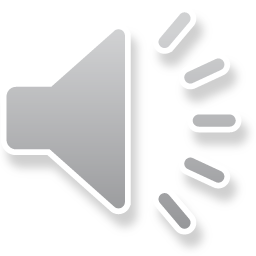 2
Periodic Rectangular Wave
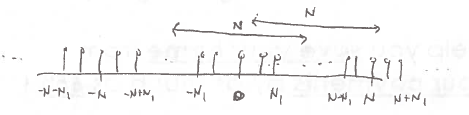 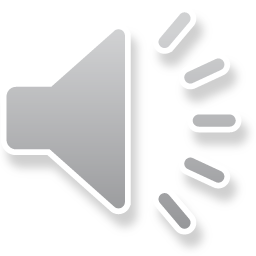 3
Properties of Fourier Series
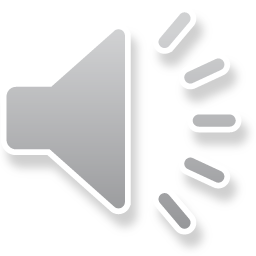 4
Properties of Fourier Series II
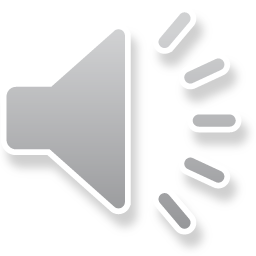 5
Properties of Fourier Series III
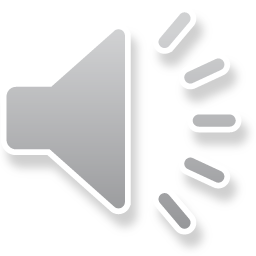 6
Properties of Fourier Series IV
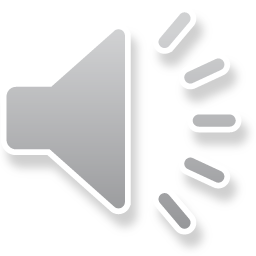 7
Properties of Fourier Series V
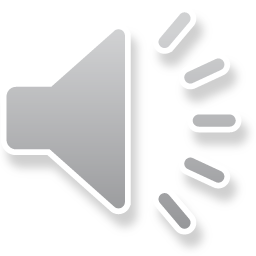 8
Fourier Series and LTI Systems
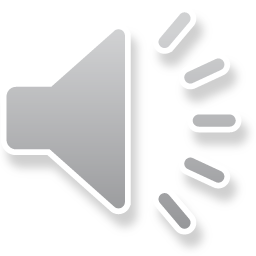 9
Fourier Series and LTI Systems II
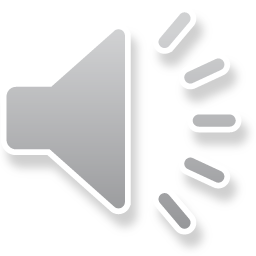 10
Fourier Series and LTI Systems III
System block diagram
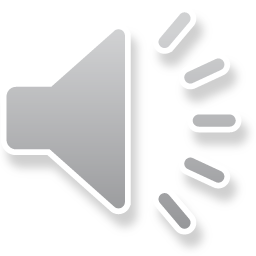 11
Discrete FS and LTI Systems
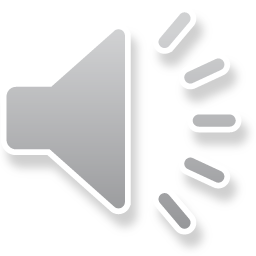 12
Example 1
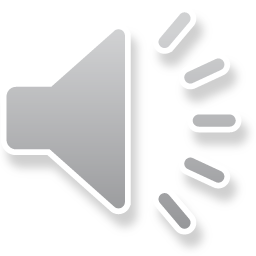 13
Example 1 II
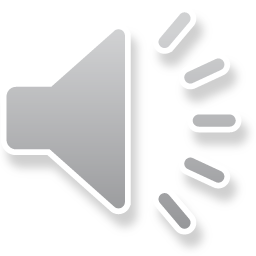 14
Example Problem 3.7
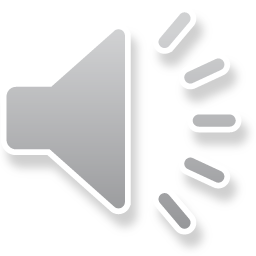 15
Example Problem 3.7 II
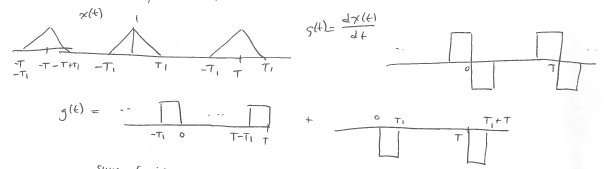 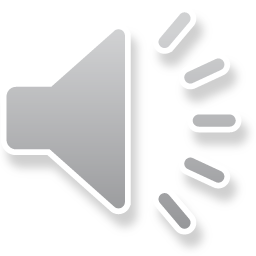 16
Fourier Series Summary
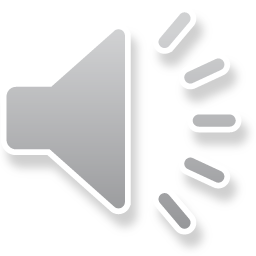